2021
季度报告PPT模板
WORK SUMMARY BUSINESS REPORT
某某公司产品运营中心
汇报人：PPT汇    时间：2021年4月11日
目录
CONTENTS
01
02
03
04
05
单击此处添加标题文本
单击此处添加标题文本
单击此处添加标题文本
单击此处添加标题文本
单击此处添加标题文本
01
单击此处添加标题文本
根据自己的需要添加适当的文字，此处添加详细文本描述，建议与标题相关尽量简洁... ...
01
单击此处添加标题文
输入标题一
此处添加详细文本描述，文字内容建议与标题相关尽量简洁生动……
输入标题二
输入标题
此处添加详细文本描述，文字内容建议与标题相关尽量简洁生动……
输入标题三
此处添加详细文本描述，文字内容建议与标题相关尽量简洁生动……
01
单击此处添加标题文
01
02
03
目
输入标题一
输入标题二
输入标题三
根据自己的需要添加适当的文字，此处添加详细文本描述，建议与标题相关尽量简洁... ...
根据自己的需要添加适当的文字，此处添加详细文本描述，建议与标题相关尽量简洁... ...
根据自己的需要添加适当的文字，此处添加详细文本描述，建议与标题相关尽量简洁... ...
01
单击此处添加标题文
输入标题一
输入标题二
此处添加详细文本描述，文字内容建议与标题相关尽量简洁生动……
此处添加详细文本描述，文字内容建议与标题相关尽量简洁生动……
01
02
03
04
输入标题三
输入标题四
此处添加详细文本描述，文字内容建议与标题相关尽量简洁生动……
此处添加详细文本描述，文字内容建议与标题相关尽量简洁生动……
01
单击此处添加标题文
输入标题二
输入标题三
根据自己的需要添加适当的文字，此处添加详细文本描述，建议与标题相关尽量简洁... ...
根据自己的需要添加适当的文字，此处添加详细文本描述，建议与标题相关尽量简洁... ...
02
03
输入标题一
输入标题四
根据自己的需要添加适当的文字，此处添加详细文本描述，建议与标题相关尽量简洁... ...
四个创新点
根据自己的需要添加适当的文字，此处添加详细文本描述，建议与标题相关尽量简洁... ...
01
04
01
单击此处添加标题文
20%
22%
60%
83%
添加标题文本
添加标题文本
添加标题文本
添加标题文本
此处添加详细文本描述，文字内容建议与标题相关尽量简洁生动……
此处添加详细文本描述，文字内容建议与标题相关尽量简洁生动……
此处添加详细文本描述，文字内容建议与标题相关尽量简洁生动……
此处添加详细文本描述，文字内容建议与标题相关尽量简洁生动……
02
单击此处添加标题文本
根据自己的需要添加适当的文字，此处添加详细文本描述，建议与标题相关尽量简洁... ...
01
单击此处添加标题文
添加标题文本
添加标题文本
此处添加详细文本描述，文字内容建议与标题相关尽量简洁生动……
此处添加详细文本描述，文字内容建议与标题相关尽量简洁生动……
75%
59%
82%
23%
添加标题文本
添加标题文本
此处添加详细文本描述，文字内容建议与标题相关尽量简洁生动……
此处添加详细文本描述，文字内容建议与标题相关尽量简洁生动……
01
单击此处添加标题文
您的标题一
您的标题三
您的标题五
此处添加详细文本描述，文字内容建议与标题相关尽量简洁生动……
此处添加详细文本描述，文字内容建议与标题相关尽量简洁生动……
此处添加详细文本描述，文字内容建议与标题相关尽量简洁生动……
02
04
01
03
05
您的标题二
您的标题四
此处添加详细文本描述，文字内容建议与标题相关尽量简洁生动……
此处添加详细文本描述，文字内容建议与标题相关尽量简洁生动……
01
单击此处添加标题文
01
03
05
添加标题文本
添加标题文本
添加标题文本
此处添加详细文本描述，文字内容建议与标题相关尽量简洁生动……
此处添加详细文本描述，文字内容建议与标题相关尽量简洁生动……
此处添加详细文本描述，文字内容建议与标题相关尽量简洁生动……
添加标题文本
添加标题文本
此处添加详细文本描述，文字内容建议与标题相关尽量简洁生动……
此处添加详细文本描述，文字内容建议与标题相关尽量简洁生动……
04
02
01
单击此处添加标题文
根据自己的需要添加适当的文字，此处添加详细文本描述，建议与标题相关尽量简洁... ...
根据自己的需要添加适当的文字，此处添加详细文本描述，建议与标题相关尽量简洁... ...
根据自己的需要添加适当的文字，此处添加详细文本描述，建议与标题相关尽量简洁... ...
添加标题
添加标题
03
单击此处添加标题文本
根据自己的需要添加适当的文字，此处添加详细文本描述，建议与标题相关尽量简洁... ...
01
单击此处添加标题文
单击此处添加标题文本
单击此处添加标题文本
根据自己的需要添加适当的文字，此处添加详细文本描述，建议与标题相关尽量简洁... ...
根据自己的需要添加适当的文字，此处添加详细文本描述，建议与标题相关尽量简洁... ...
1
输入标题
4
2
单击此处添加标题文本
单击此处添加标题文本
3
根据自己的需要添加适当的文字，此处添加详细文本描述，建议与标题相关尽量简洁... ...
根据自己的需要添加适当的文字，此处添加详细文本描述，建议与标题相关尽量简洁... ...
01
单击此处添加标题文
1
根据自己的需要添加适当的文字，此处添加详细文本描述，建议与标题相关尽量简洁... ...
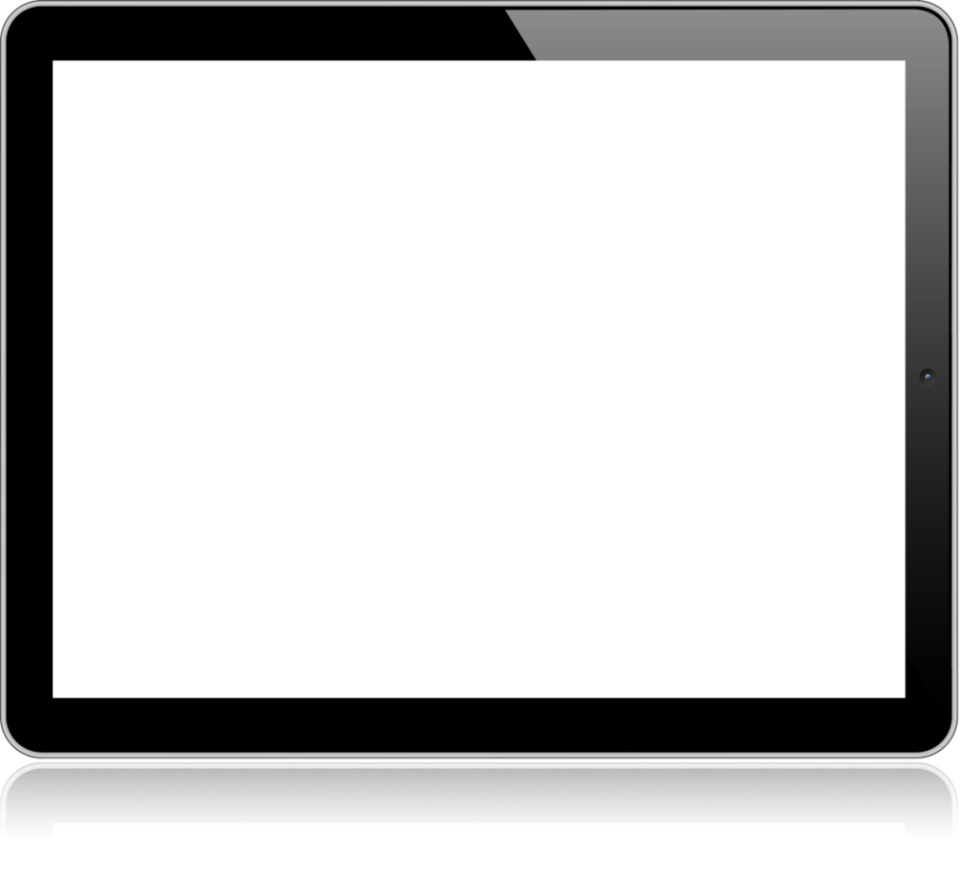 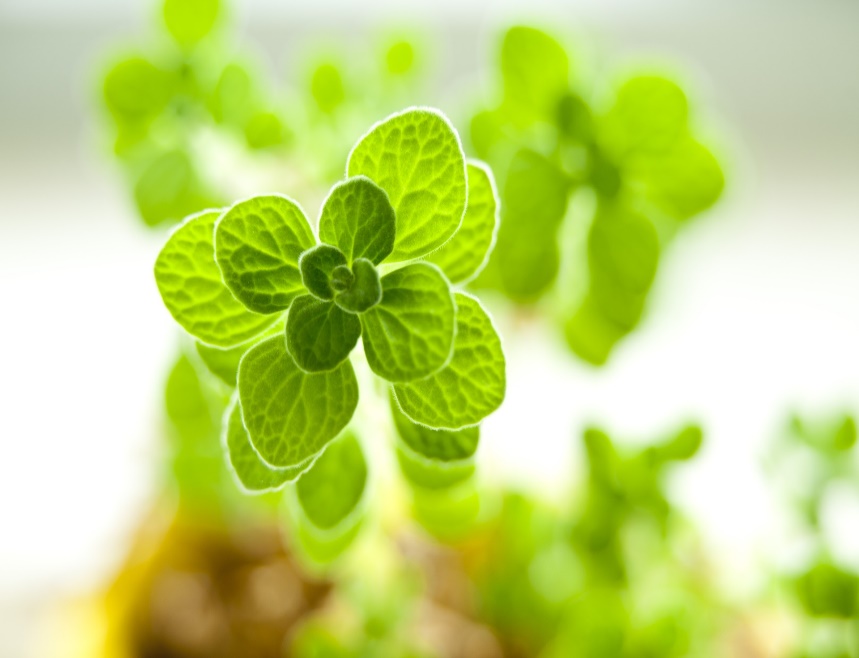 2
根据自己的需要添加适当的文字，此处添加详细文本描述，建议与标题相关尽量简洁... ...
3
根据自己的需要添加适当的文字，此处添加详细文本描述，建议与标题相关尽量简洁... ...
01
单击此处添加标题文
1
此处添加详细文本描述，文字内容建议与标题相关尽量简洁生动……
2
此处添加详细文本描述，文字内容建议与标题相关尽量简洁生动……
3
此处添加详细文本描述，文字内容建议与标题相关尽量简洁生动……
4
此处添加详细文本描述，文字内容建议与标题相关尽量简洁生动……
01
单击此处添加标题文
输入标题
根据自己的需要添加适当的文字，此处添加详细文本描述，建议与标题相关尽量简洁... ...
输入标题
根据自己的需要添加适当的文字，此处添加详细文本描述，建议与标题相关尽量简洁... ...
输入标题
根据自己的需要添加适当的文字，此处添加详细文本描述，建议与标题相关尽量简洁... ...
输入标题
04
单击此处添加标题文本
根据自己的需要添加适当的文字，此处添加详细文本描述，建议与标题相关尽量简洁... ...
01
单击此处添加标题文
根据自己的需要添加适当的文字，此处添加详细文本描述，建议与标题相关尽量简洁... ...
添加标题文本一
根据自己的需要添加适当的文字，此处添加详细文本描述，建议与标题相关尽量简洁... ...
添加标题文本二
根据自己的需要添加适当的文字，此处添加详细文本描述，建议与标题相关尽量简洁... ...
添加标题文本三
根据自己的需要添加适当的文字，此处添加详细文本描述，建议与标题相关尽量简洁... ...
添加标题文本四
01
单击此处添加标题文
目标二
目标一
此处添加详细文本描述，文字内容建议与标题相关尽量简洁生动……
此处添加详细文本描述，文字内容建议与标题相关尽量简洁生动……
4
3
2
1
四个目标
目标三
目标四
此处添加详细文本描述，文字内容建议与标题相关尽量简洁生动……
此处添加详细文本描述，文字内容建议与标题相关尽量简洁生动……
01
单击此处添加标题文
计划方向三
此处添加详细文本描述，文字内容建议与标题相关尽量简洁生动……
计划方向四
计划方向二
此处添加详细文本描述，文字内容建议与标题相关尽量简洁生动……
此处添加详细文本描述，文字内容建议与标题相关尽量简洁生动……
计划方向一
计划方向五
此处添加详细文本描述，文字内容建议与标题相关尽量简洁生动……
此处添加详细文本描述，文字内容建议与标题相关尽量简洁生动……
01
单击此处添加标题文
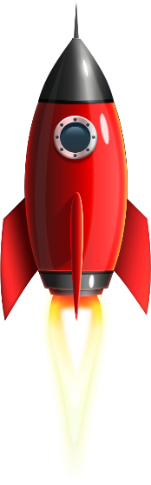 单击此处
添加标题文本
EDIT TITLE HERE
添加标题
根据自己的需要添加适当的文字，此处添加详细文本描述，建议与标题相关尽量简洁... ...
添加标题
根据自己的需要添加适当的文字，此处添加详细文本描述，建议与标题相关尽量简洁... ...
根据自己的需要添加适当的文字，此处添加详细文本描述，建议与标题相关尽量简洁... ...
添加标题
根据自己的需要添加适当的文字，此处添加详细文本描述，建议与标题相关尽量简洁... ...
添加标题
01
单击此处添加标题文
此处添加详细文本描述，文字内容建议与标题相关尽量简洁生动……
实施步骤
概要
此处添加详细文本描述，文字内容建议与标题相关尽量简洁生动……
实施步骤三
此处添加详细文本描述，文字内容建议与标题相关尽量简洁生动……
实施步骤二
此处添加详细文本描述，文字内容建议与标题相关尽量简洁生动……
实施步骤一
2021
谢谢观看  THX
WORK SUMMARY BUSINESS REPORT
某某公司产品运营中心
汇报人：PPT汇    时间：2021年4月11日
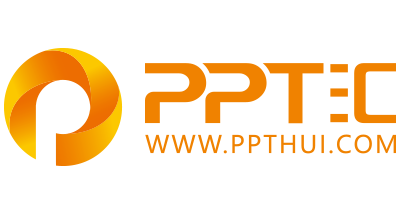 上万精品PPT模板全部免费下载
PPT汇    www.ppthui.com
PPT模板下载：www.ppthui.com/muban/            行业PPT模板：www.ppthui.com/hangye/
工作PPT模板：www.ppthui.com/gongzuo/         节日PPT模板：www.ppthui.com/jieri/
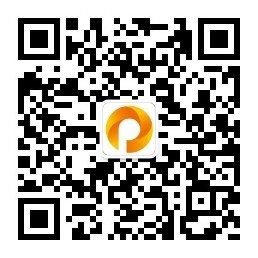 扫描关注公众号“PPT汇”收藏网站防止遗忘/免费获取更多精选PPT模板下载资源
[Speaker Notes: 模板来自于 https://www.ppthui.com    【PPT汇】]
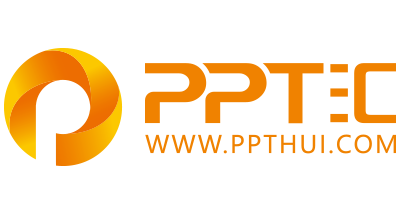 10000+套精品PPT模板全部免费下载
www.ppthui.com
PPT汇

PPT模板下载：www.ppthui.com/muban/            行业PPT模板：www.ppthui.com/hangye/
工作PPT模板：www.ppthui.com/gongzuo/         节日PPT模板：www.ppthui.com/jieri/
党政军事PPT：www.ppthui.com/dangzheng/     教育说课课件：www.ppthui.com/jiaoyu/
PPT模板：简洁模板丨商务模板丨自然风景丨时尚模板丨古典模板丨浪漫爱情丨卡通动漫丨艺术设计丨主题班会丨背景图片

行业PPT：党政军事丨科技模板丨工业机械丨医学医疗丨旅游旅行丨金融理财丨餐饮美食丨教育培训丨教学说课丨营销销售

工作PPT：工作汇报丨毕业答辩丨工作培训丨述职报告丨分析报告丨个人简历丨公司简介丨商业金融丨工作总结丨团队管理

More+
[Speaker Notes: 模板来自于 https://www.ppthui.com    【PPT汇】]